导入新课
“君主专制中央集权制度” 发展历程：
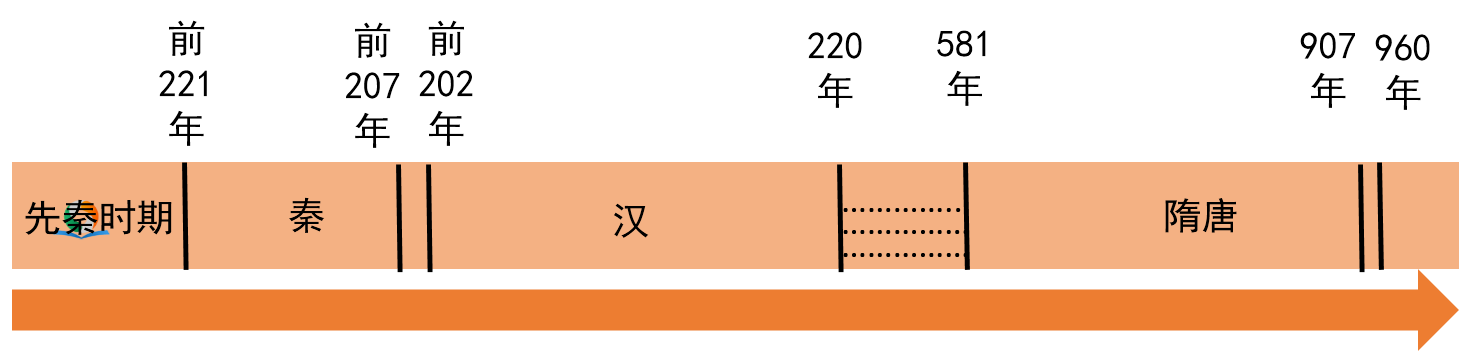 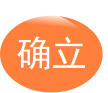 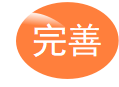 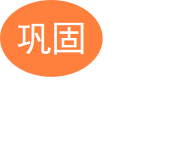 三省六部制，
皇帝制度，
三公九卿制，
郡县制度
推恩令解决王国问题
罢黜百家独尊儒术
科举制
导入新课
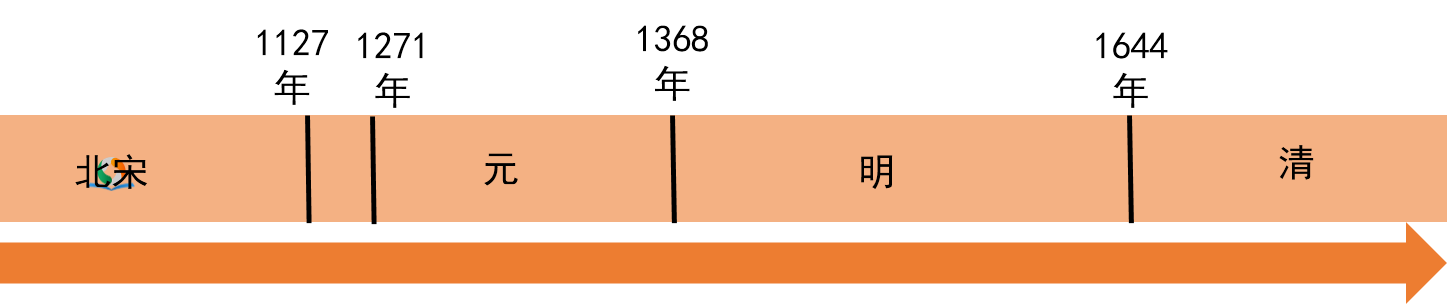 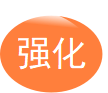 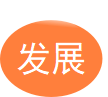 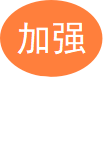 如何加强君主专制？
削弱相权
收归兵权
重用文臣
废除丞相、
取消行省
厂卫制度、
八股取士
中书省
行省制度
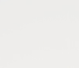 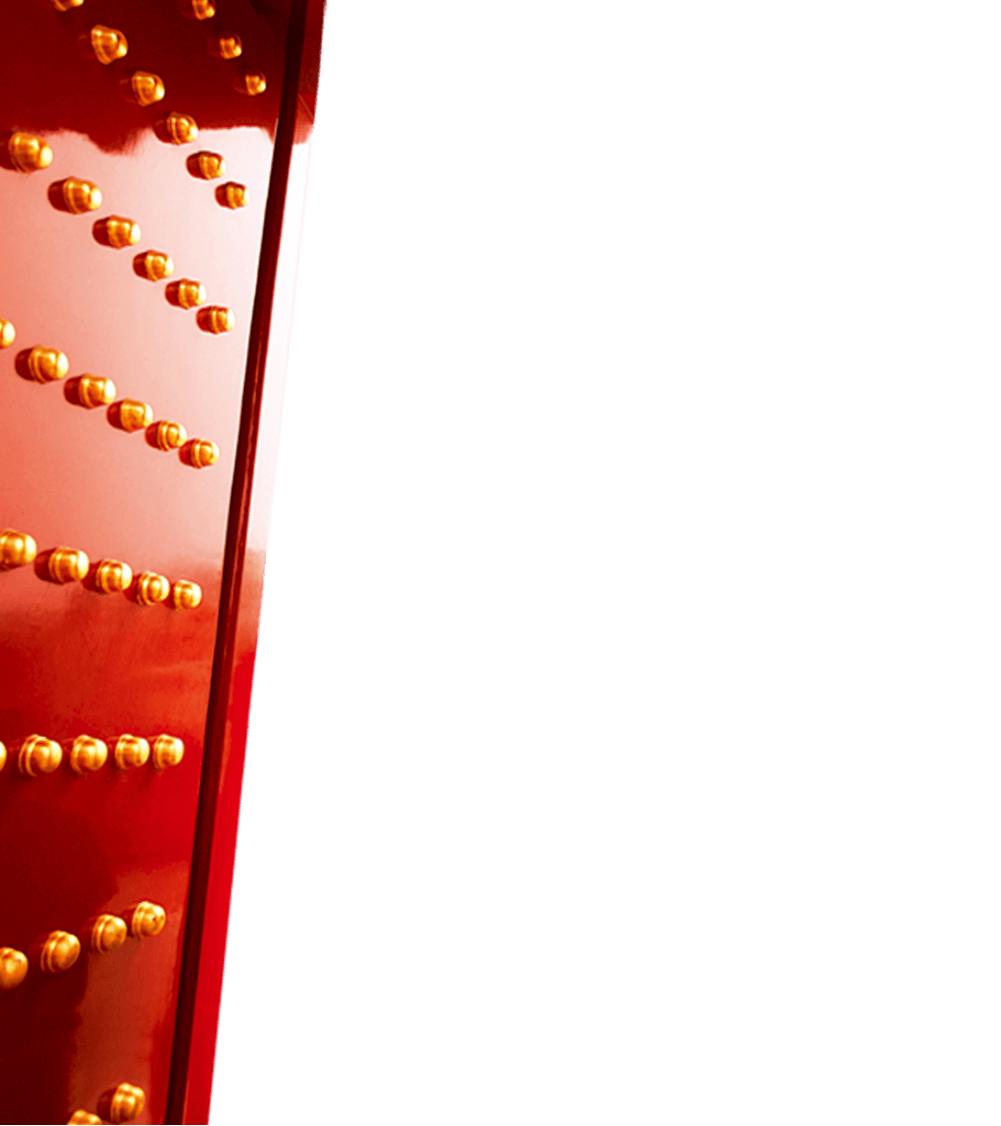 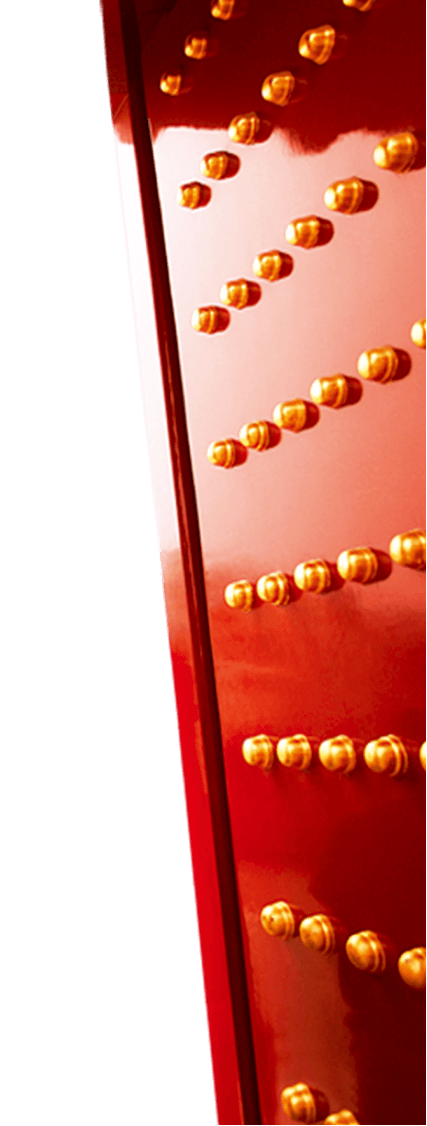 第20课
清朝君主专制的强化
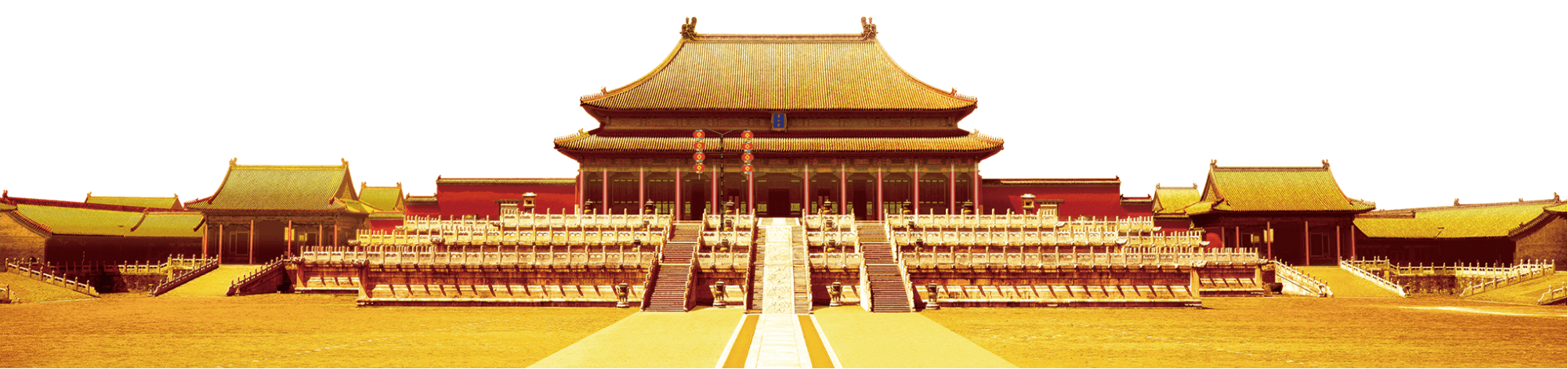 学习目标：

1.了解清朝设立军机处的基本史实；
2.理解清朝实施文字狱与文化专制政策基本知识以及它的严重恶果；
3.了解清朝实行“闭关锁国”政策的原因、过程和结果。
预习思答问考：

清朝统治者在政治上如何加强君主专制？

2.清朝统治者在思想上如何加强控制？
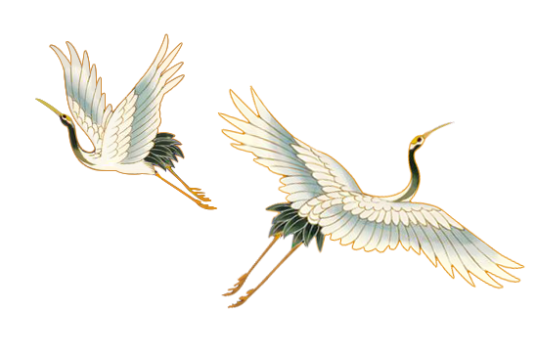 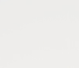 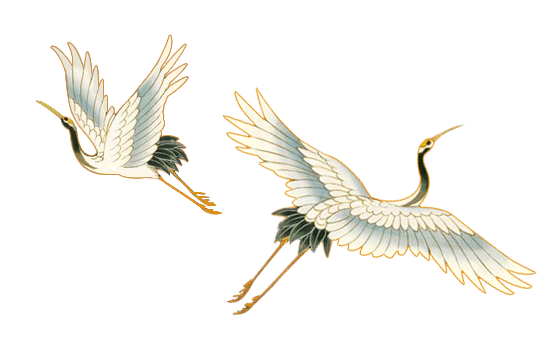 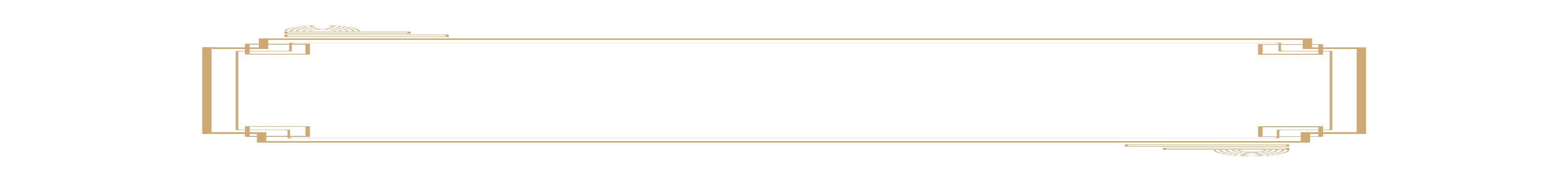 读P101清朝初年到乾隆时期中枢机构发生哪些变化？
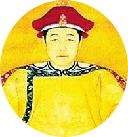 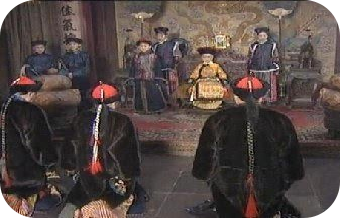 清初保留着专门由满洲贵族组成的
         议政王大臣会议
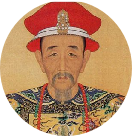 康熙时设立南书房
顺治帝
议政王大臣会议
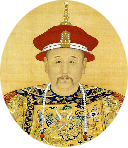 雍正时设立军机处
康熙帝
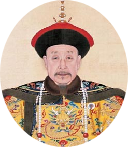 乾隆撤销议政王大臣会议
雍正帝
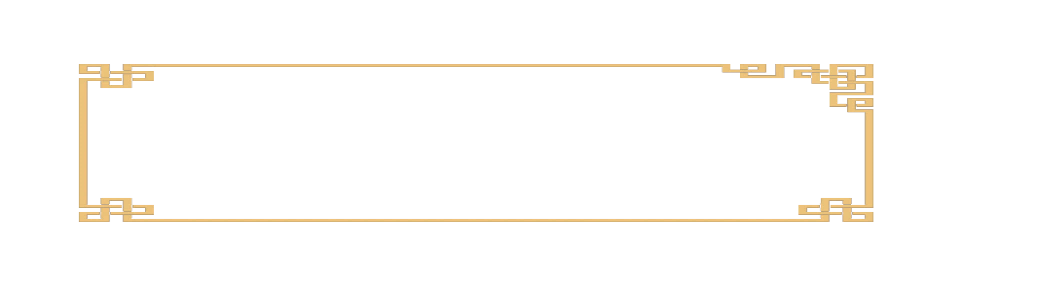 君主专制不断加强
变化的实质是什么？
乾隆帝
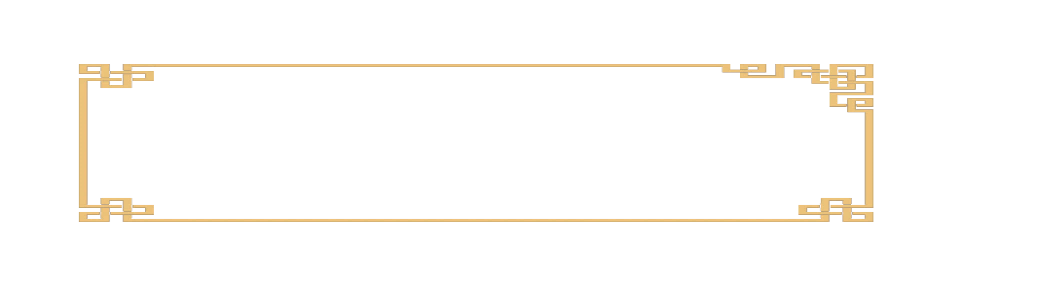 [Speaker Notes: 1.关于什么的变化？变化的实质是什么？皇权的不断强化。]
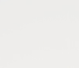 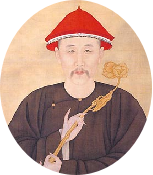 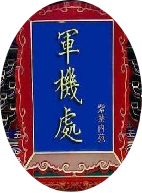 雍正七年(1729年)因用兵西北而设立。雍正帝以内阁在太和门外，恐漏泄机密，始于隆宗门内设置军机房，选内阁中谨密者入值缮写，处理紧急军务之用，辅助皇帝处理政务。
雍正帝
阅读材料，分析军机处的职能是什么？
材料一  军机大臣既无品级，也无俸禄。军机大臣之
任命，完全出于皇帝的自由意志。“只供传述缮撰，
而不能稍有赞画于其间”。
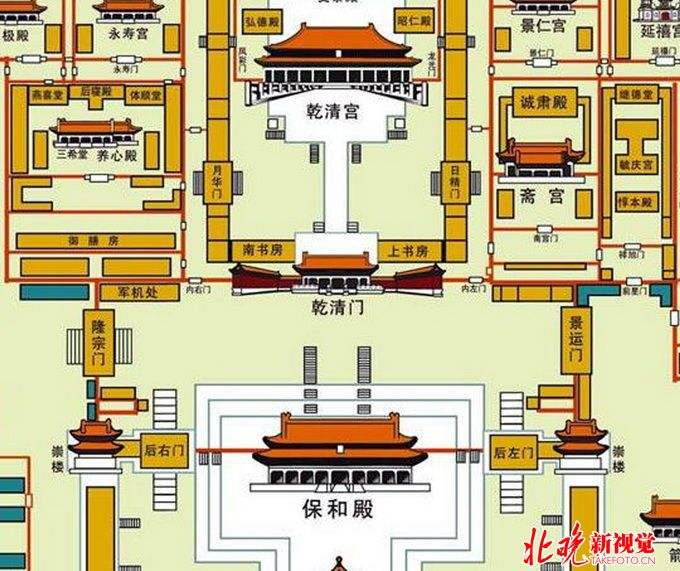 （跪受笔录，不能发表意见）
养心殿
军机处是辅助皇帝处理政务的最重要的中枢机构，
军政大事完全由皇帝裁决，军机大臣按皇帝的旨意拟
写成文，经皇帝审阅同意后传达给中央各部和地方机构去执行。
军机处
乾清门
隆宗门
[Speaker Notes: 1.机大臣的任务是传达、抄写皇帝的旨意，而不能发表自己的意见。]
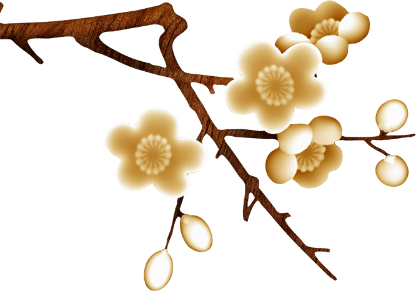 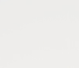 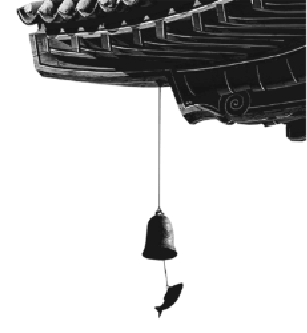 阅读材料，分析军机处有哪些特点？
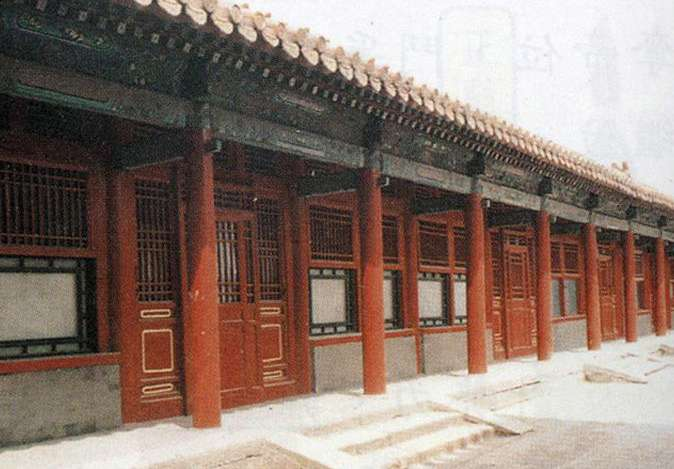 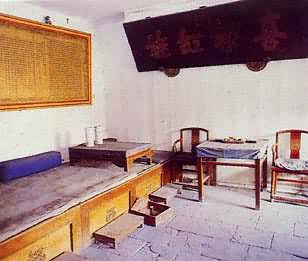 材料1：
简陋
材料2：军机大臣须每天值班，等候皇帝随时召见。
当天必须处理完毕每天由下面送达的奏章，以保证
军机处处理政务的极高效率。
高效
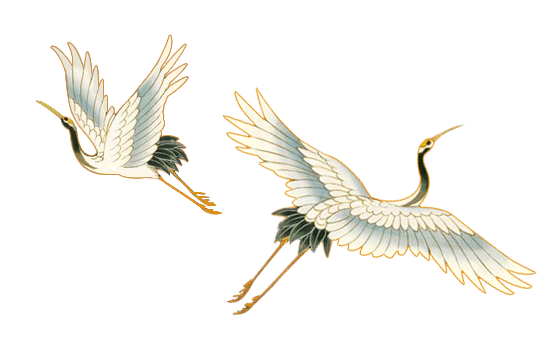 材料3：军机处设在皇帝身边，与朝臣百官相隔绝；
对印信管理极严。印信是机构的符号和象征，是出
门办事的护身符和通行证。
绝密
[Speaker Notes: 1.军机处于1911年宣统三年撤销。2.陈设简单，人员精少。]
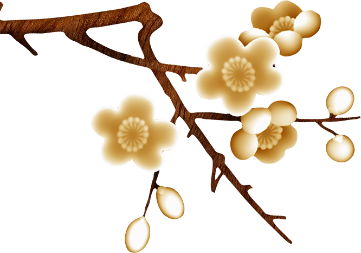 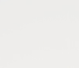 阅读材料，说说军机处的设置会产生什么影响？
材料1：军机处总揽军、政大权，成为执政的最高国家机关。
完全置于皇帝的直接掌握之下，等于皇帝的私人秘书处。
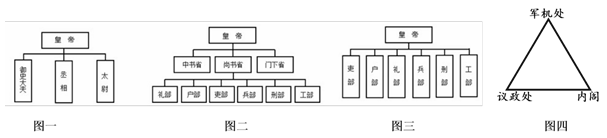 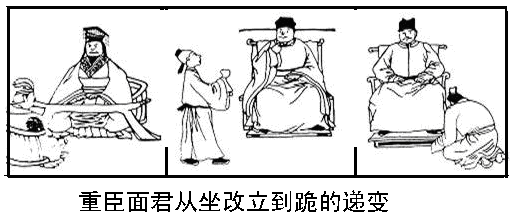 材料2：
汉
宋
明清
影响：便于皇帝独掌朝政，使皇帝具有至高无上的权威，
一切都要服从皇帝的意志，使君主专制进一步强化。
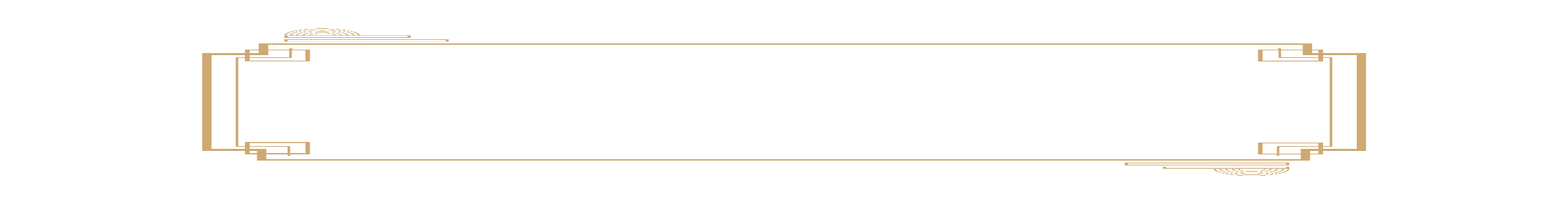 标志着我国封建君主专制达到顶峰！
[Speaker Notes: 1.内阁：办理一般性的日常公事。2.描绘了我国古代臣子上朝礼仪的变化：由宋以前的坐到宋太祖以后的站，到了明代只能是跪着说话了。君臣关系的这种变化，反映了中国古代中央政治制度演变的重要特点是君主专制不断加强。]
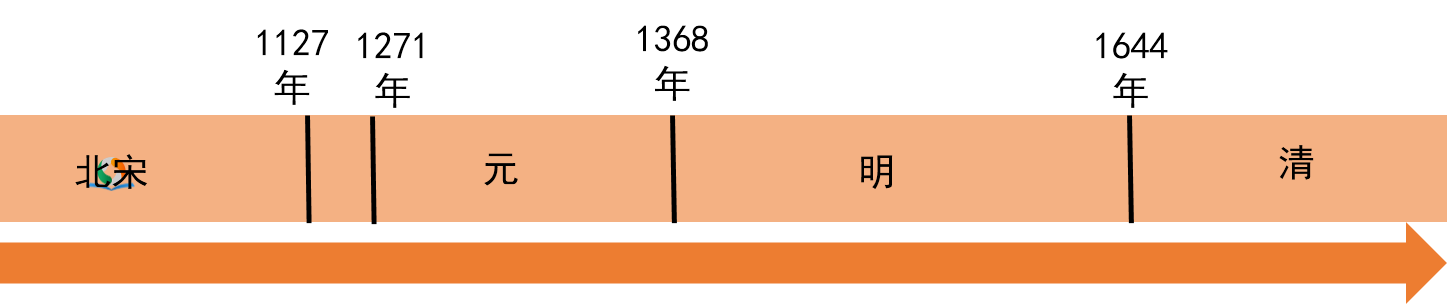 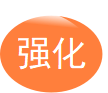 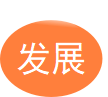 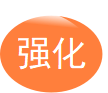 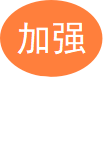 顶峰
废除丞相、
取消行省
厂卫制度、
八股取士
削弱相权
收归兵权
重用文臣
中书省
行省制度
军机处
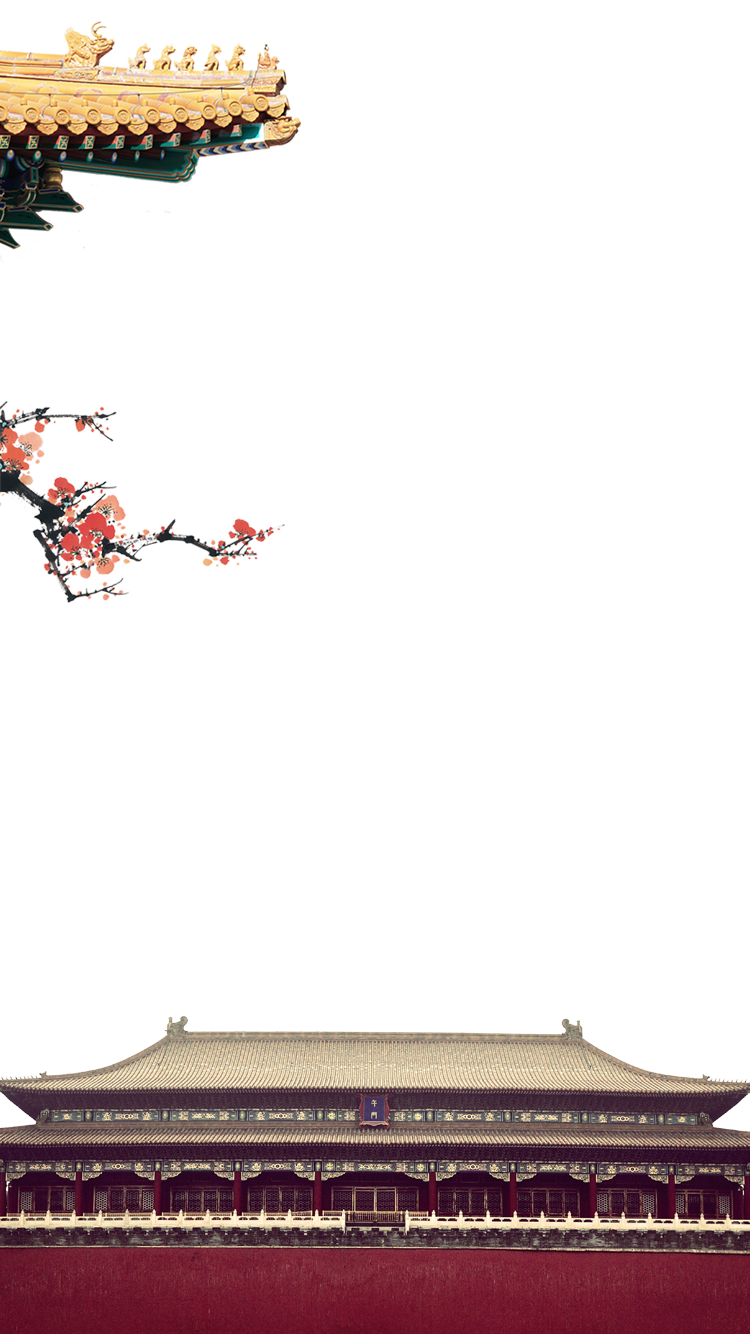 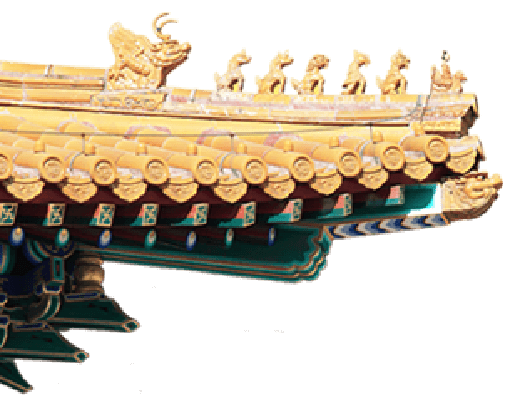 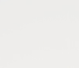 阅读材料结合课本，清朝统治者如何加强思想控制？
大兴文字狱
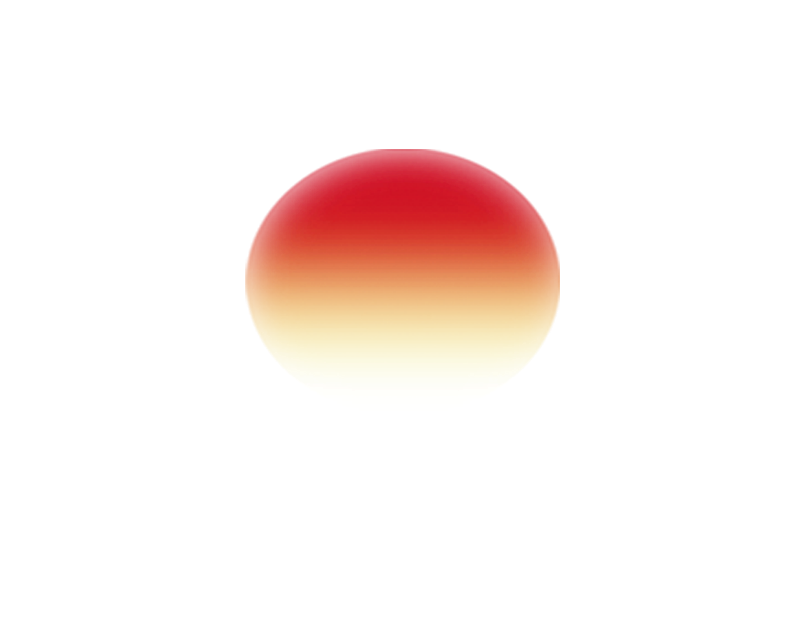 乾隆
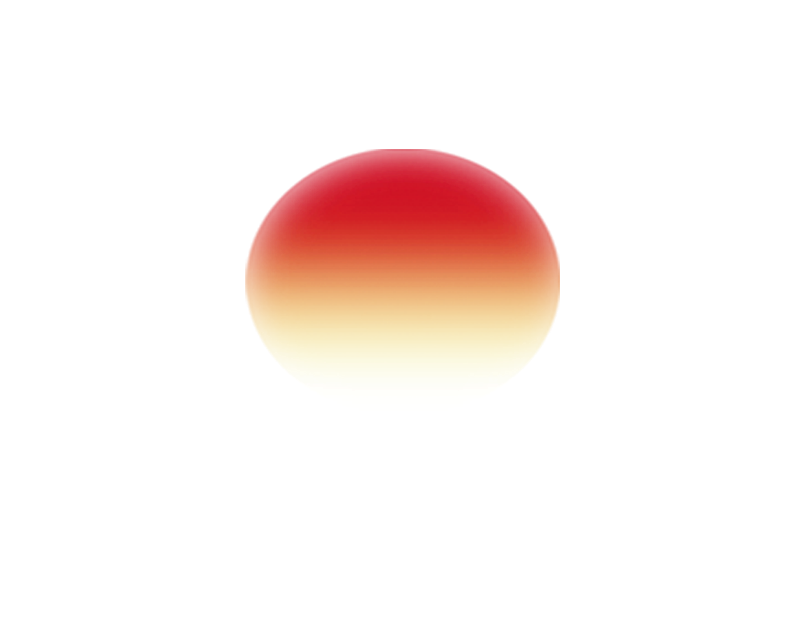 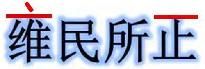 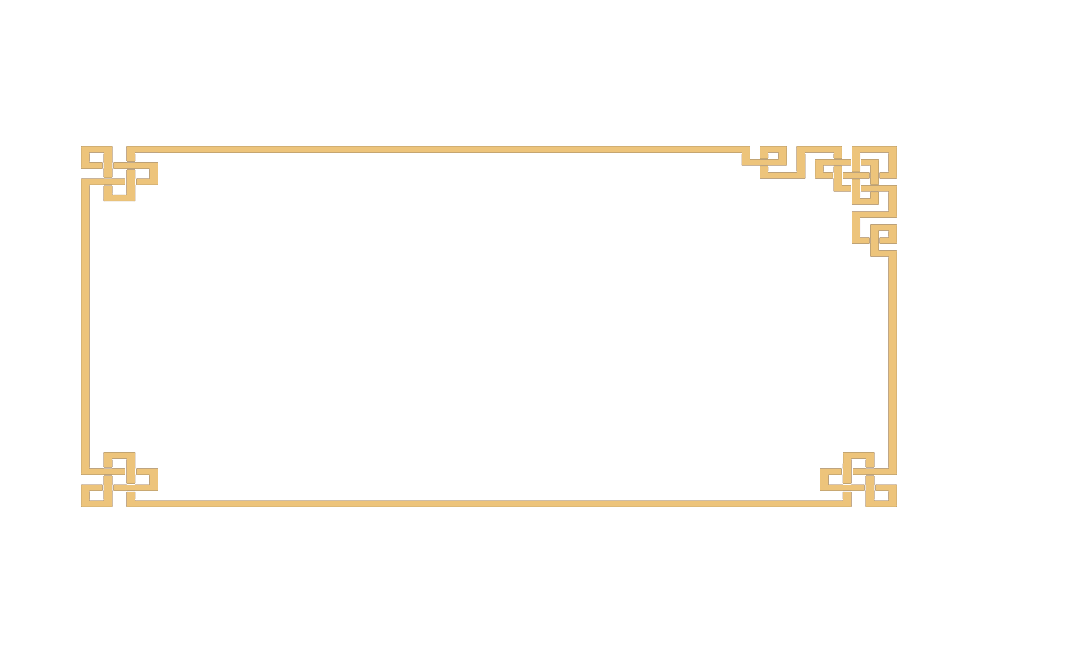 雍正
胡中藻诗狱
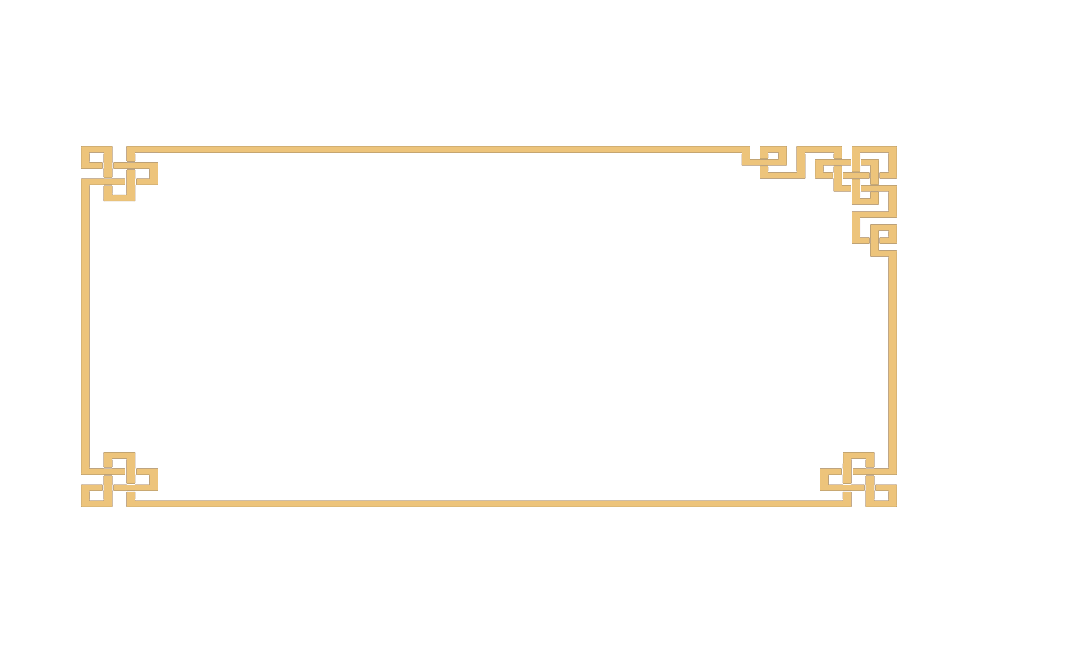 “一把心肠论浊清”
  被指为侮辱清朝。
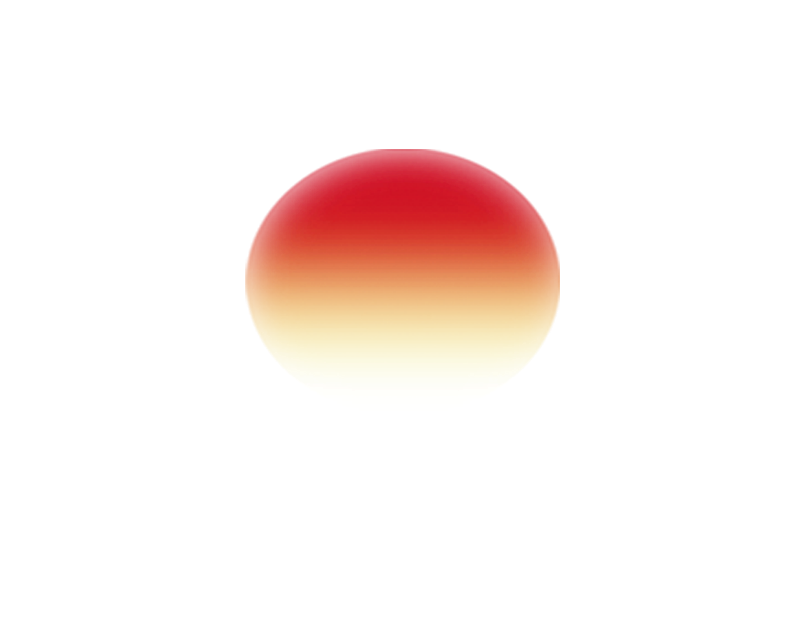 查嗣庭狱
康熙
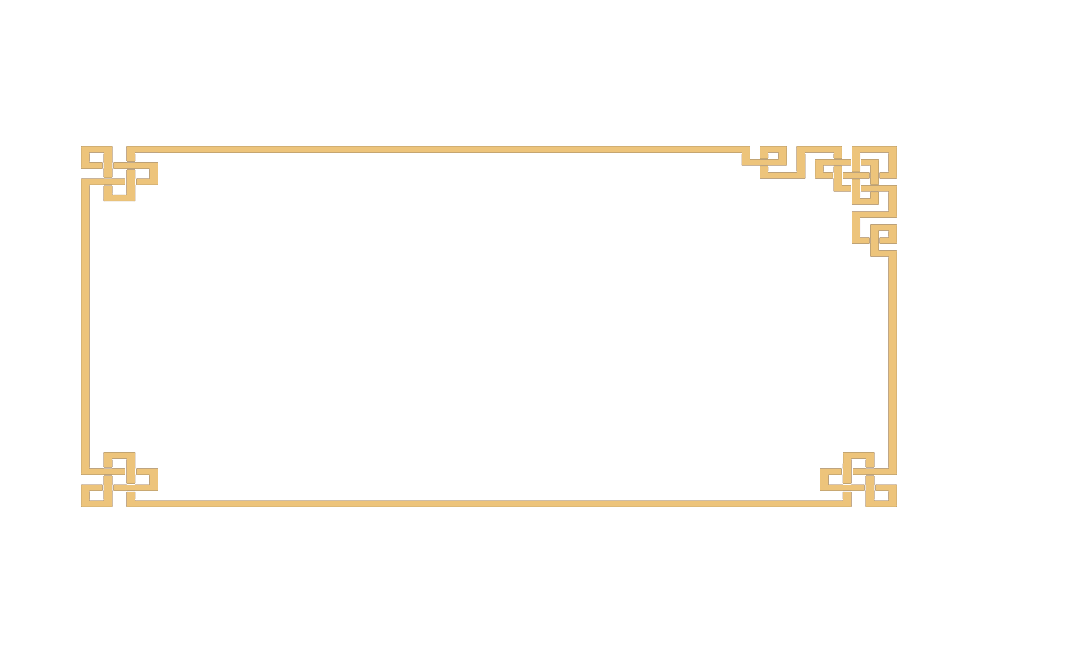 出考题:“维民所止”，被
指影射“去雍正二字之首”
胡中藻被杀，
株连族人，祸及师友
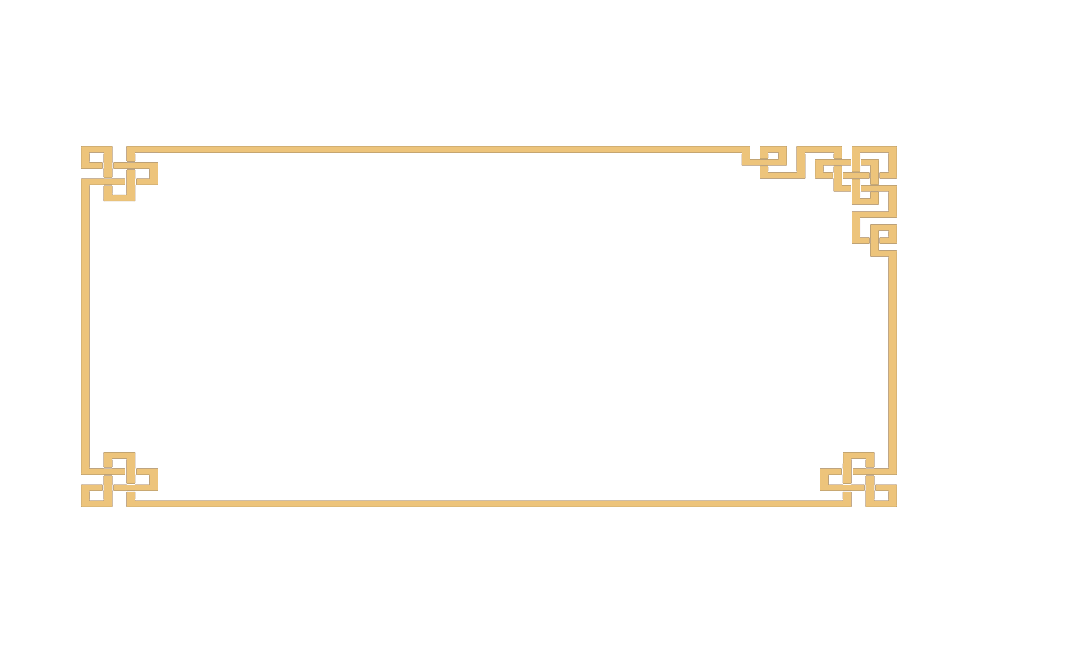 戴名世《南山集》狱
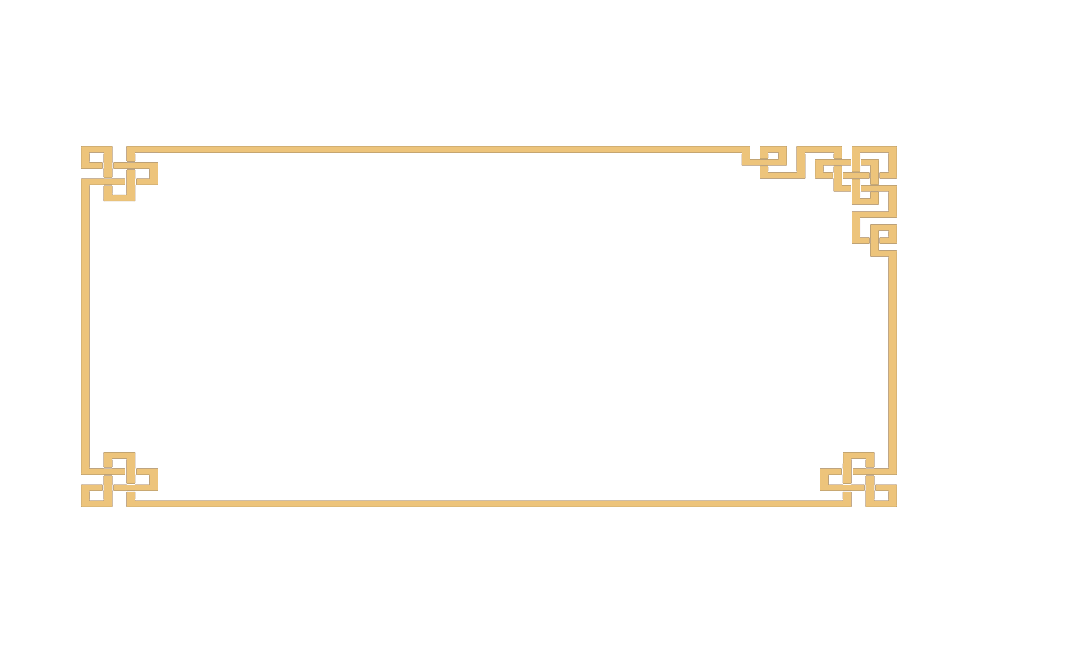 查在狱中死去被戮尸枭首，
   其子坐死，家属流放。
事由：同情前明政权，
         使用南明年号。
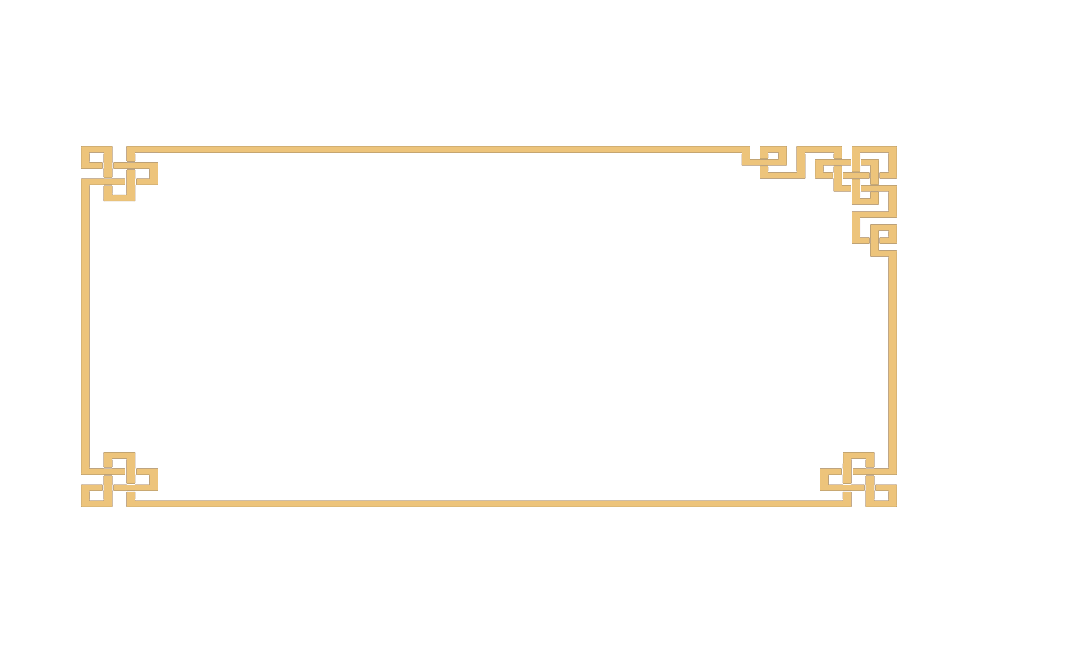 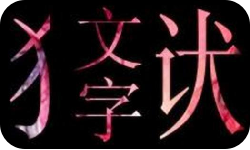 结果：牵连三百多人，   
         戴名世被处斩。
“清朝时因文字犯禁或藉
文字罗织罪名清除异己而
设置的刑狱。”
      ——《中国大百科全书》
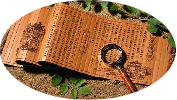 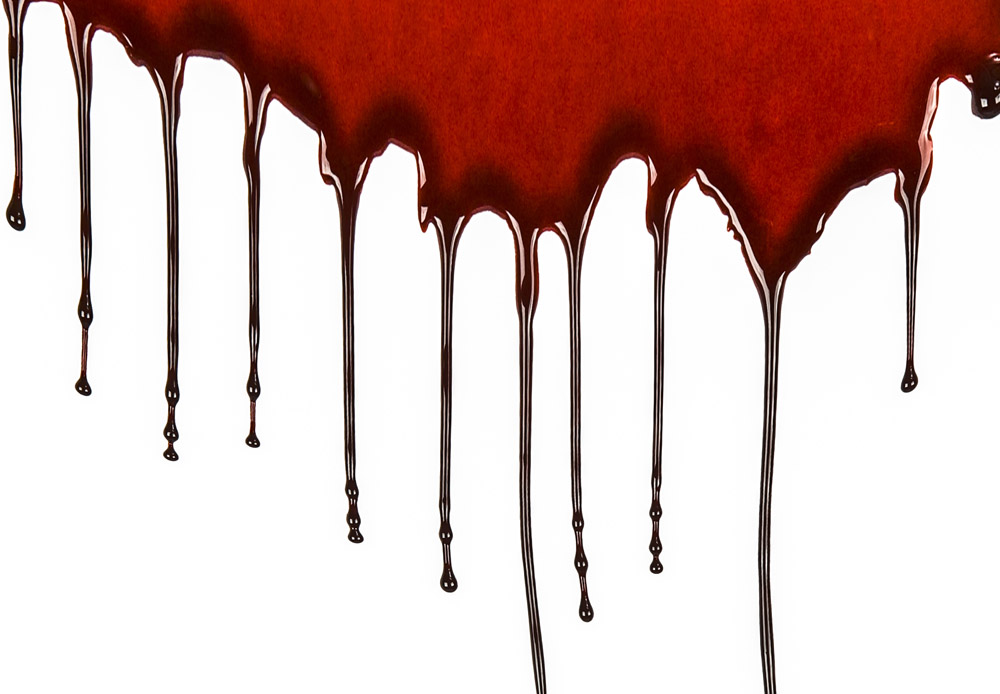 [Speaker Notes: 1.到了乾隆时，文字狱可以说达到极峰。不仅次数频繁，处罚也极为严酷。篇书行文，稍有不当，即被指摘获罪。2.迫害知识分子的冤狱。]
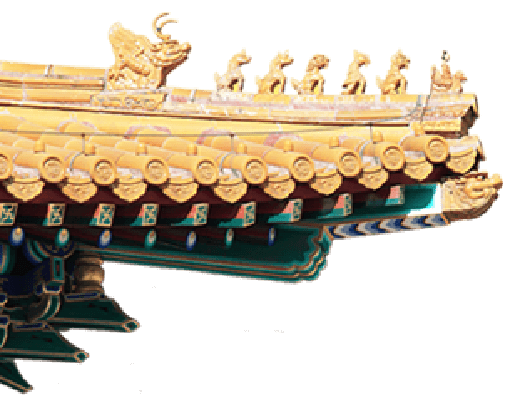 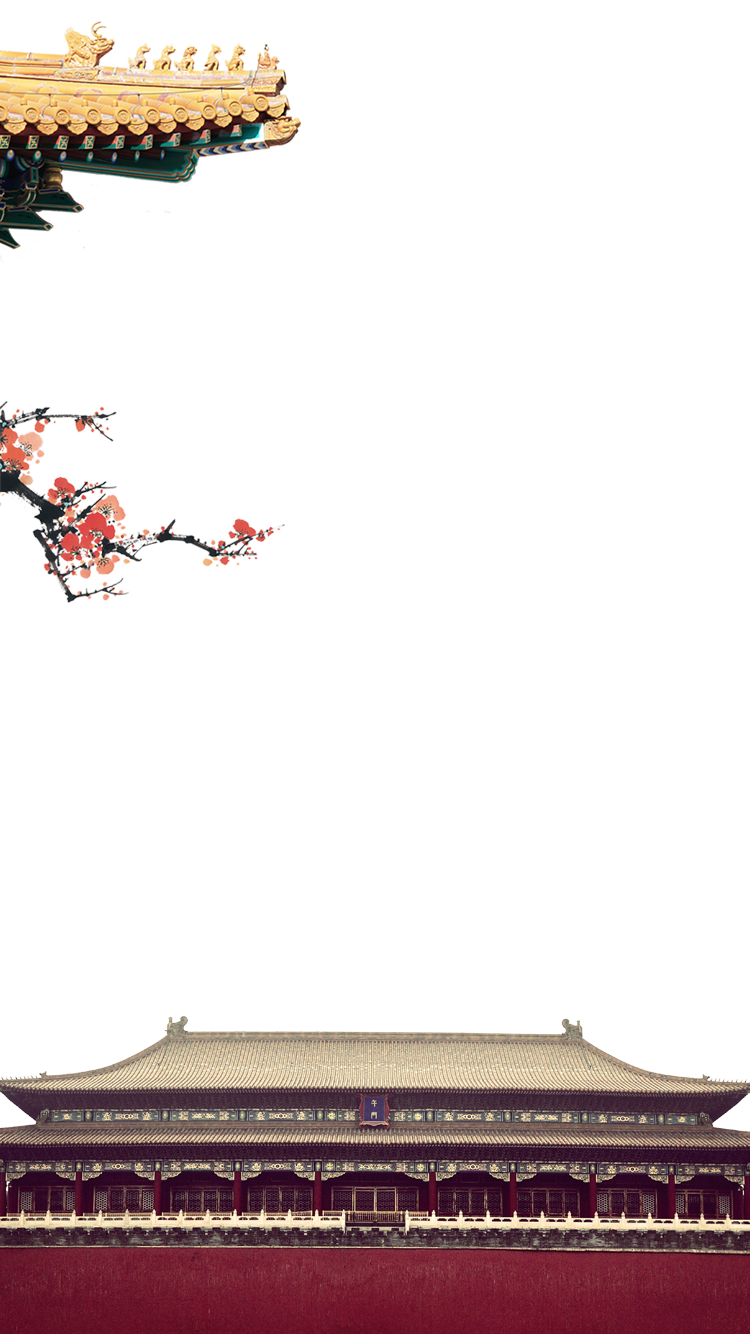 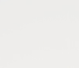 为什么实行文字狱？
目的：从思想领域严密控制知识分子，巩固统治。
大兴文字狱会产生怎样的影响？
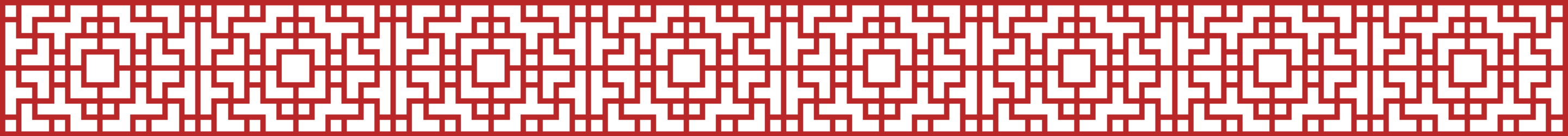 材料1：乾隆在位60年，制造的各种规模的文字案共计130多起，可以说五个月就要对文人“刀斧伺候”一次。《清代文字狱简表》
材料2：避席畏闻文字狱，
           著书都为稻粱谋。
               清代龚自珍的《咏史》
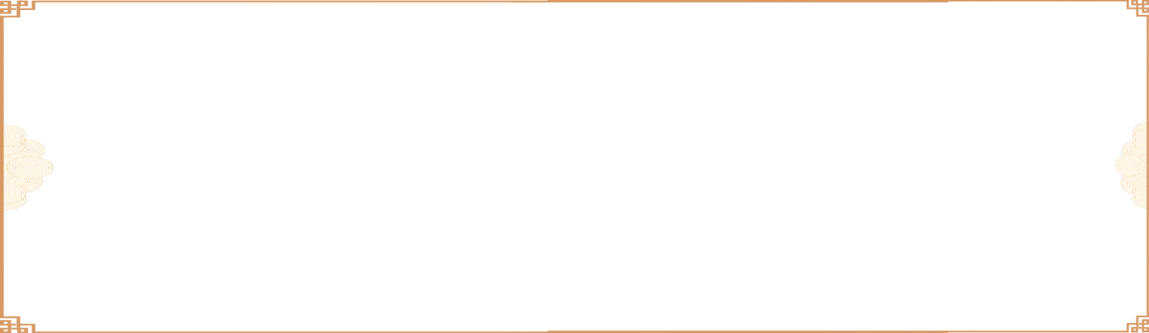 危害：文字狱的推行，造成社会恐怖，摧残了人才，禁锢了思想言论，严重阻碍了思想、学术的发展和进步。
[Speaker Notes: 1.作者通过谴责人们对梅花的摧残，形象地揭露和抨击了清王朝统治阶级束缚人民思想，压制、摧残人才，表达了要求改革政治、追求个性解放的强烈愿望。本文表面上句句说梅，实际上却是以梅喻人，字字句句抨击时政，寓意十分深刻。作者借文人画士不爱自然健康的梅，而以病梅为美，以至使梅花受到摧残，影射统治阶级禁锢思想、摧残人才的丑恶行径。]
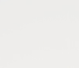 文化专制政策
1.大力提倡尊孔读经，组织人力大规模进行整理文献和编纂书籍的活动；
2.对全国书籍进行全面检查，
把认为是对清朝统治不利的
书籍列为禁书，收缴并销毁。
为了维护集权统治
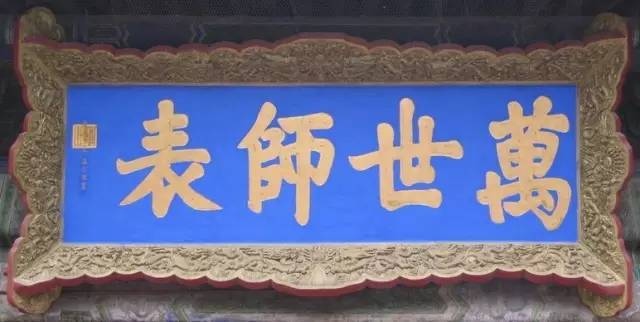 借编书之名行查书之实，破坏古书
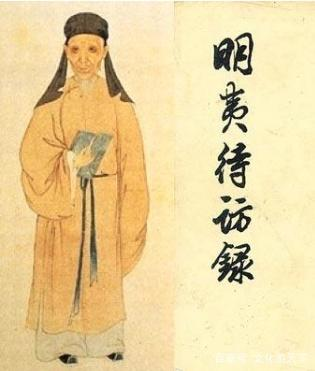 黄宗羲，明末清初思
想家。《明夷待访录》在清朝乾隆时被列为禁书。黄宗羲在这本书了明确批判了封建的君主专制制度。
康熙帝为北京孔庙书“万世师表”匾额
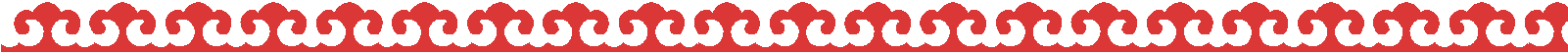 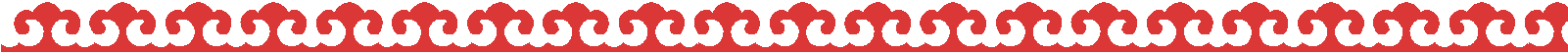 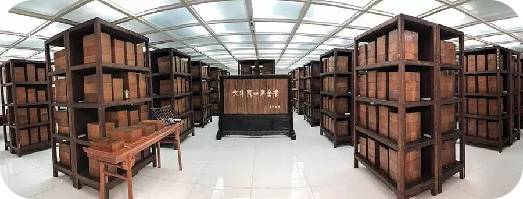 仅在乾隆时期，禁书毁书的活动就持续了近20年，许多珍贵的书籍被查禁和销毁。
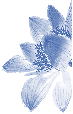 中国古代最大丛书——
乾隆时期纂修的《四库全书》
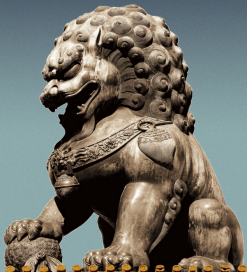 [Speaker Notes: 1.“清人纂修《四库全书》而古书亡，因为他们变乱旧式，删改原文！”——鲁迅]
历代加强思想统治的措施？
焚书坑儒
秦朝
罢黜百家、独尊儒术
西汉
八股取士
明朝
文字狱
清朝
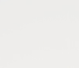 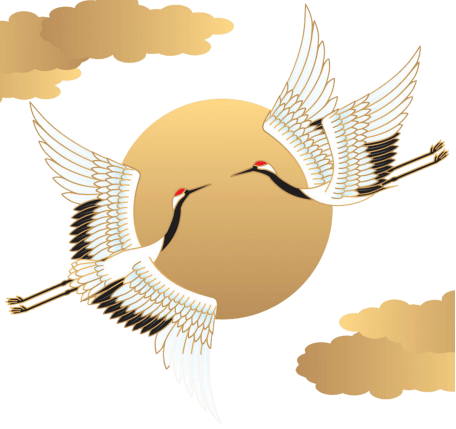 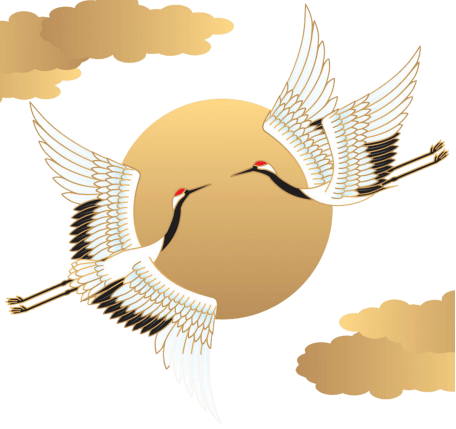 清朝君主专制强化
政治
设立军机处
社会矛盾加剧
思想
大兴文字狱
闭关锁国政策
文化
实行文化专制
社会危机重重，中国落伍于世界
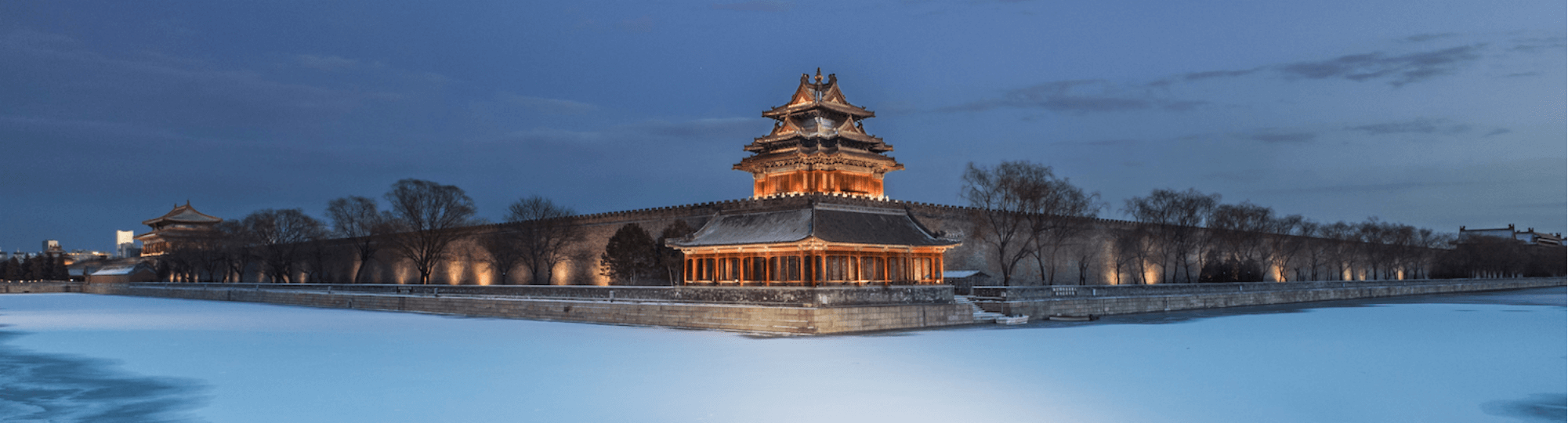 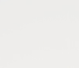 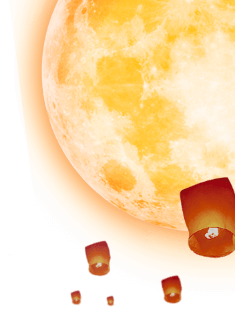 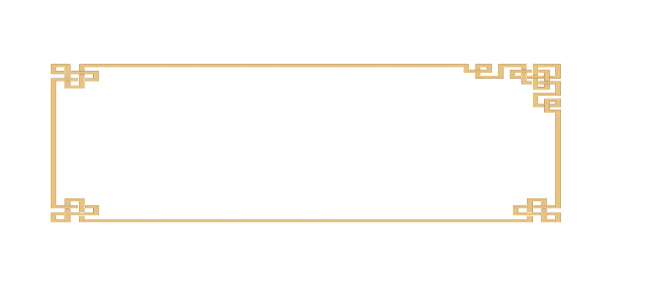 课堂练习
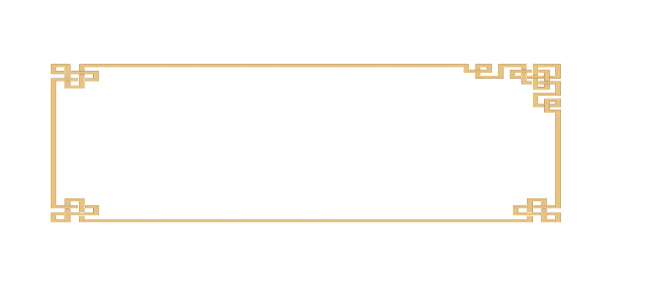 1.如果你到故宫参观，你可以在“军机处”景点的文字说明上
发现这样的文字“军机处一日日程：接折（阅读奏折）--见面
（请皇帝旨）--述旨（拟皇帝旨意)--过朱（皇帝过目确定）--
交发（下发旨意）”这说明了军机处的主要职能是（      ）
   A．纵论军务，谋划战事　      B．辅佐皇帝，参与决策
   C．陪读陪写，赋诗作赋　      D．照旨拟文，上传下达
D
D
2.清代实行“闭关锁国”政策的根本原因是（      ）  
  A.中国工商业发达          B.天朝物产丰富
  C.外国人滋扰生事          D.封建经济占主导地位
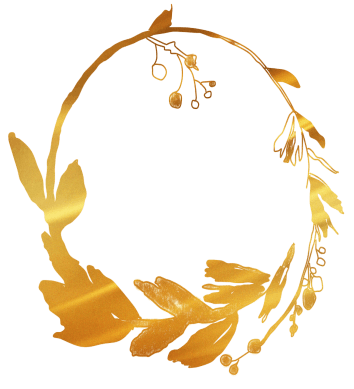 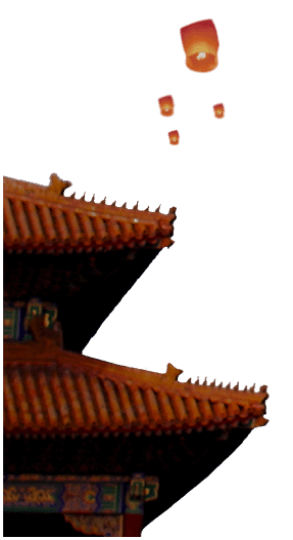 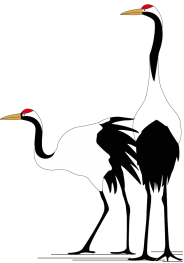 预习思考答问：

2.列举清朝社会矛盾加剧的表现：
3.举出清朝闭关锁国政策的原因和表现，
如何评价这一政策？
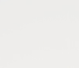 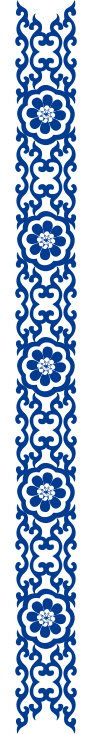 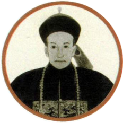 吏制腐败
军队腐败
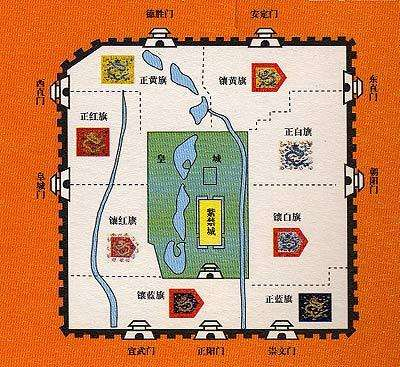 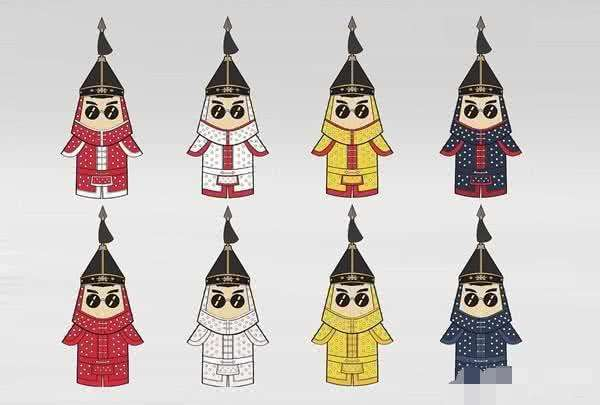 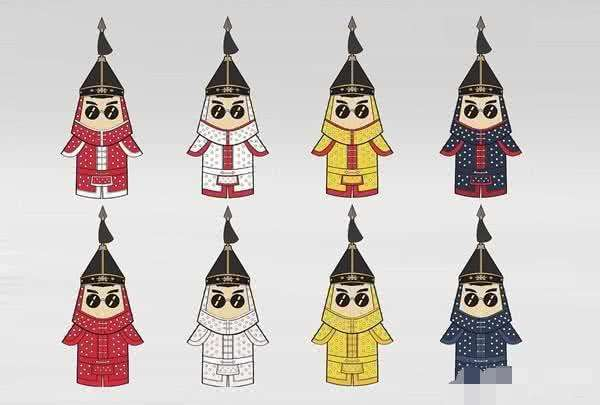 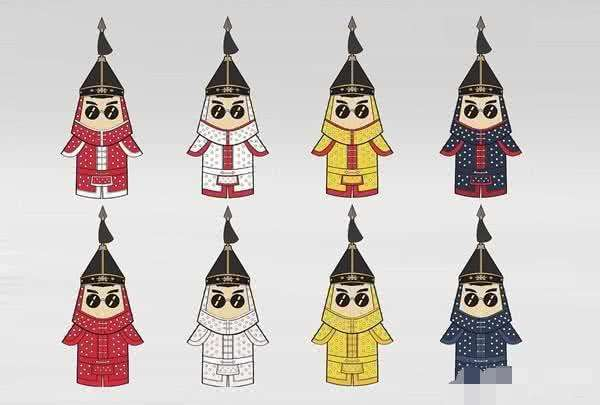 满洲全民皆兵，大清
统一后八旗兵分为京
营和驻防两类。当兵
吃饷，京城旗人每月
领4两银子外加120斤
米，一家衣食无忧。
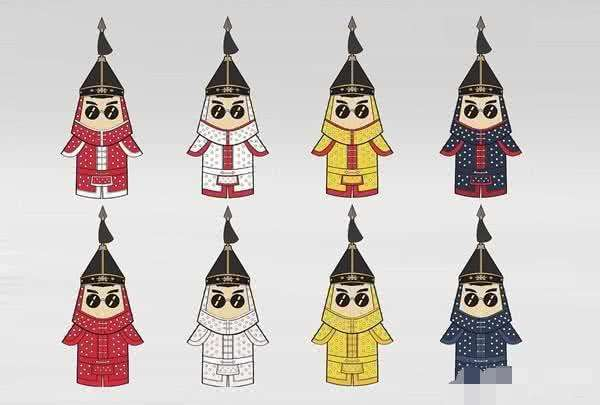 顺治年间，很多地方官员就已经
“贪污成习”，以致“百姓失所”。
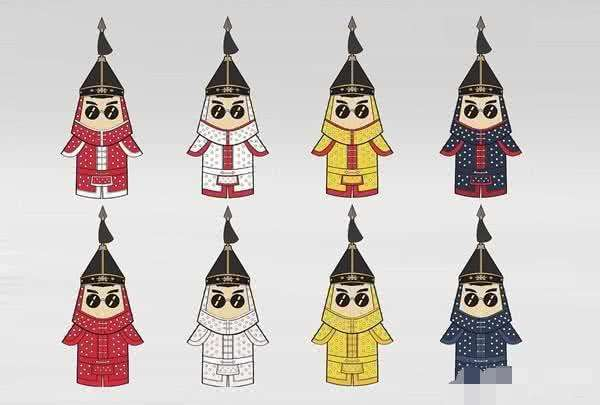 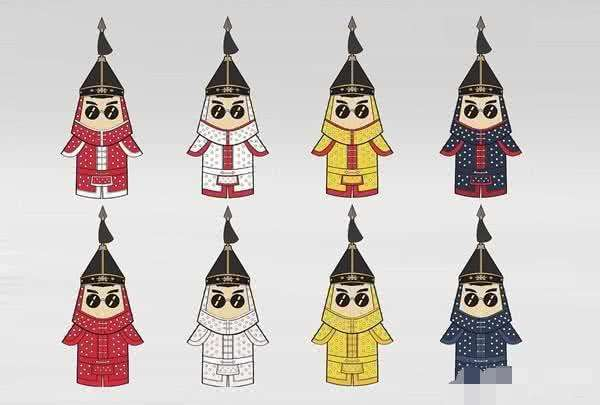 （康熙）“大吏朘削卑官，卑官虐害军
民，滥行科派。脂膏竭尽，甚至逃亡”。
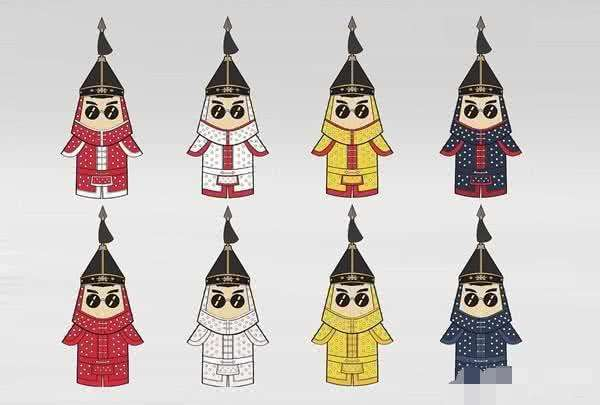 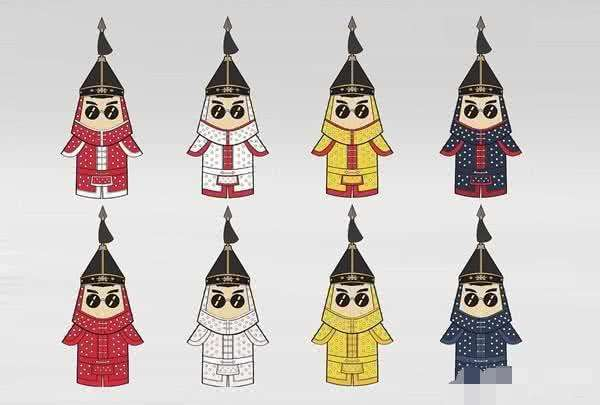 乾隆帝时期大贪官和珅，贪污的现金资产折合人民币约268亿！坐拥21.5亿的豪宅！“和珅跌倒，嘉庆吃饱”
射箭，箭虚发；
驰马，人堕地
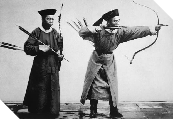 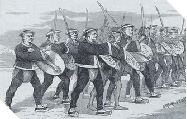 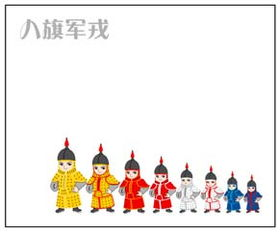 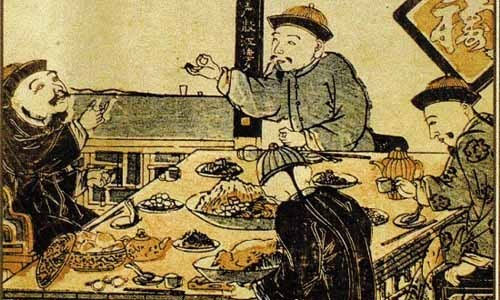 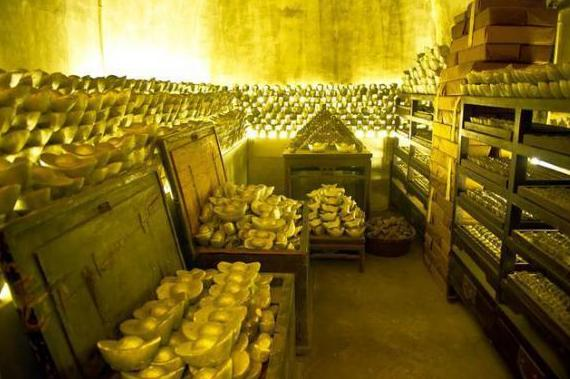 有钱的真讲究，没钱的穷讲究
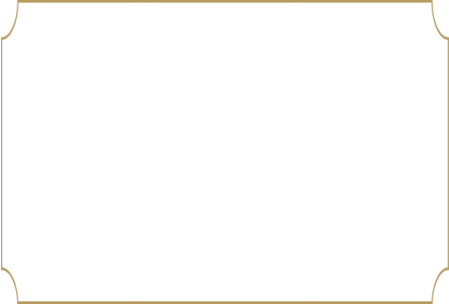 “他们创造了一种独具风格的生活方式，在
蛐蛐罐子，鸽哨，干炸丸子上提高文化，对
天下大事一无所知，他们的一生像
作着个细巧的，明白而有点糊涂的
梦。”      ——老舍《正红旗下》
清朝的官僚体制从整体结构上
    呈现出日益腐败的趋势。
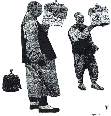 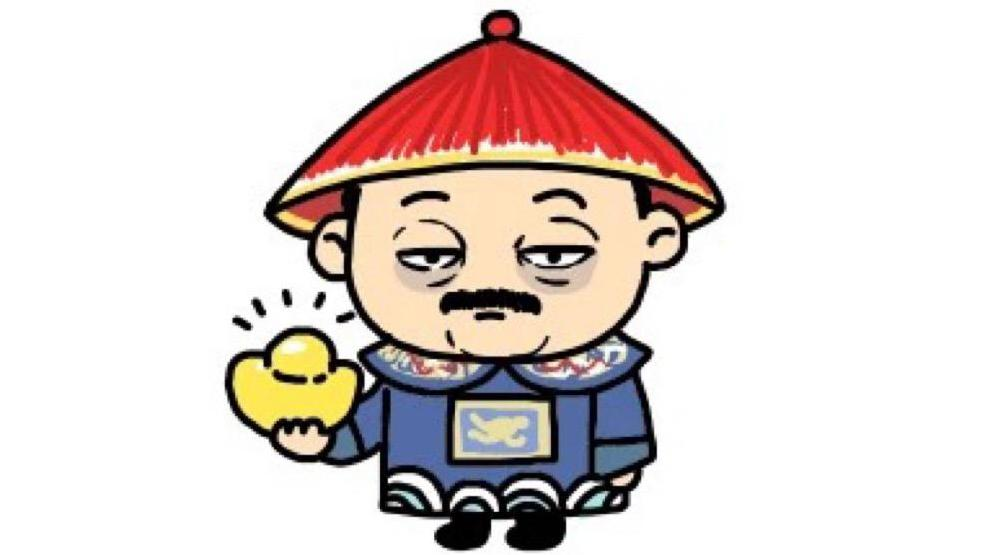 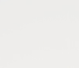 财政危机
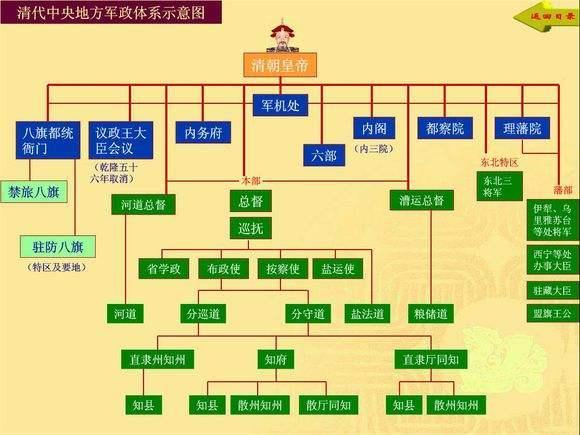 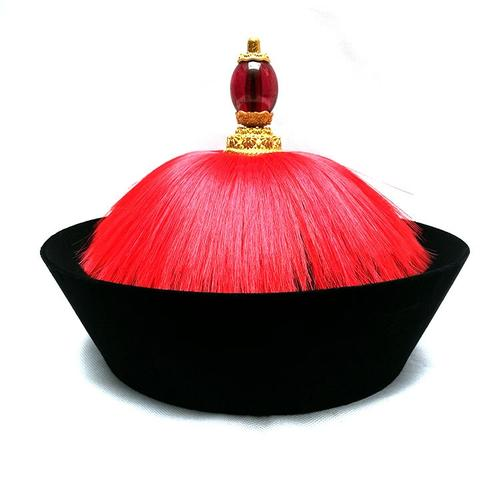 清朝皇帝
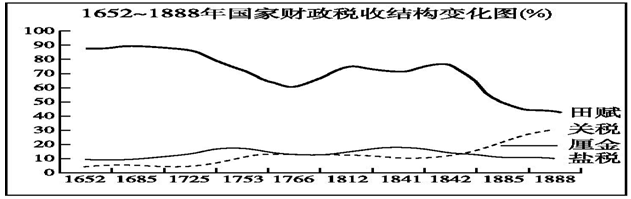 1652-1888年国家财政税收变化图（%）
军机处
内阁
督察院
理藩院
内务府
八旗都统
衙门
议政王
大臣会议
六部
田赋
禁旅八旗
总督
漕运总督
河道总督
巡抚
驻防八旗
省学政
布政使
按察使
盐运使
嘉庆元年时，国库存银5658万两，到嘉庆19年时，仅为1240万两，只相当于乾隆朝存银最多时的1/6。
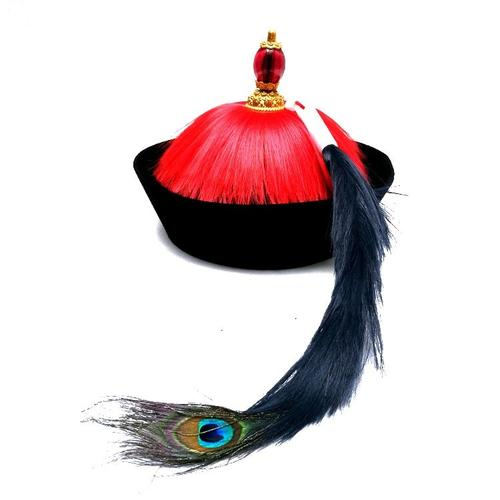 河道
分巡道
分守道
盐法道
粮储道
直隶州知州
知府
直隶厅同知
三年清知府 十万雪花银
知县
知县
散州知州
散厅同知
知县
散州知州
清中央地方军政体系示意图
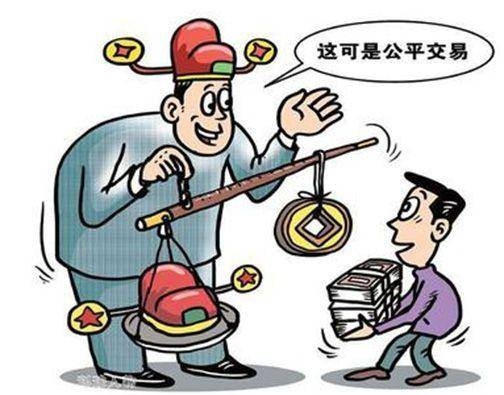 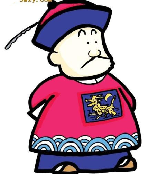 政治腐败导致经济
衰退，造成国力越
来越虚弱。
清朝官僚机构臃肿，运转费用
庞大。皇帝花费无度，财政虚
耗严重。
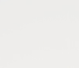 社会危机
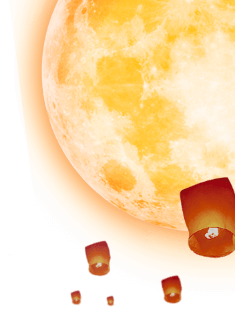 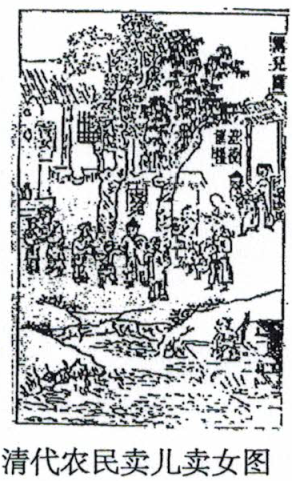 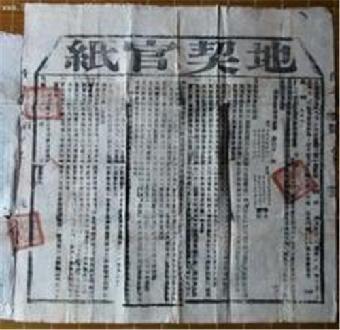 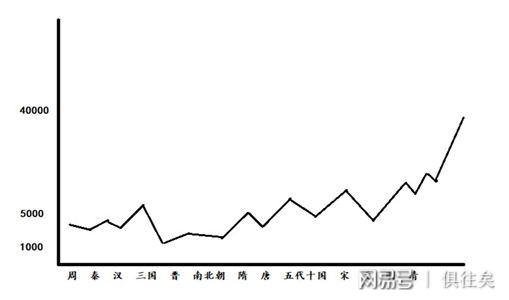 万
人地矛盾突出
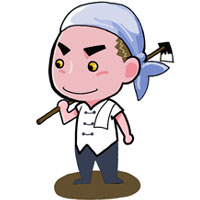 官僚地主大量兼并土地
周 秦 汉    南北朝  唐      宋 明  清
农民失去土地，只得租种地主的土地，但每年要把收获量的一半甚至七八成
交给地主。还有许多巧立名目的额外剥削，如“送节钱”、“断气钱”等。沦为
乞丐的农民数量极大。嘉庆时，北京城的乞丐就有10万多人。嘉庆元年的一个冬
夜，露宿街头被冻死的竟达8000人。
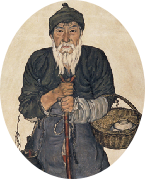 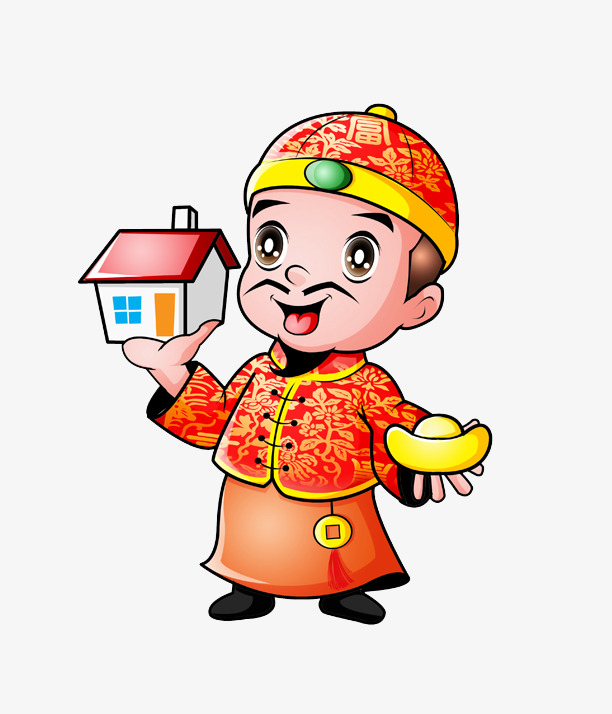 社会的贫富分化日益严重，广大民众
   的生活日益困苦，社会危机重重。
闭关锁国政策演变过程
顺治时期，颁布“禁海令”，严厉限制海上贸易；又强迫山东至广东沿海居民内迁数十里，不准商船、渔舟“片帆出海”。
康熙时，清朝在台湾设立行政建制后（1684年），开放宁波、漳州等地，作为对外通商口岸，并对出口的商品种类和出海船只的载重量作出严格的限制。
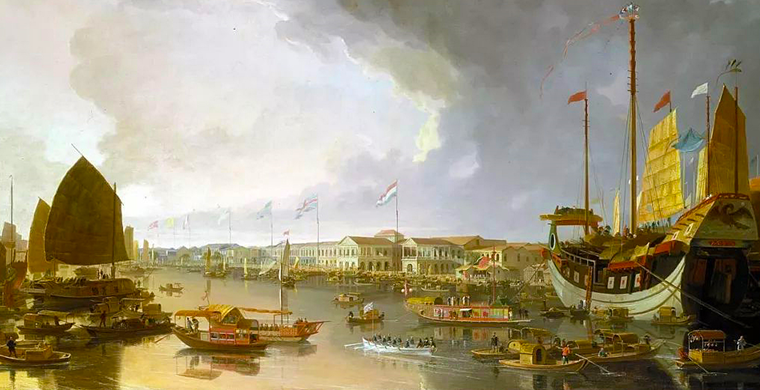 广州十三行
1757年，只开放广州一处作为对外通商口岸，并规定由朝廷特许的“广州十三行”统一经营对外贸易，负责承销外商进口货物，代外商收购中国出口商品，并管理外国商人。
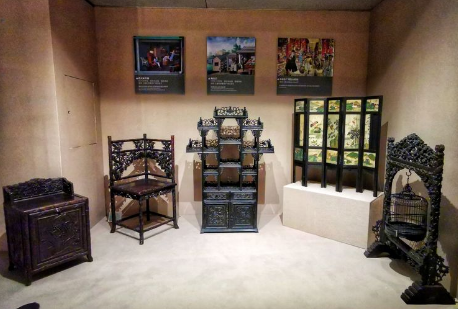 含义：严格限制对外贸易
根据下列材料，概括清朝实行闭关锁国政策的原因（小组讨论）。
1.清朝统治者认为天朝物产丰富，无所不有，不需要同外国进行经济交流。
材料一：“天朝物产丰盈，无所不有，原不
           藉（借助）外夷货物以通有无。
                ——乾隆致英国国王信函
材料二：洋船至宁波者甚多，将来番船云集，  
      留住日久，又将成一粤省之澳门矣。                                       
                        --《粤海关志》
2.清朝统治者担心国家领土主权受到侵犯。惧怕沿海人民同外国人交往，会危及自己的统治。
材料三：
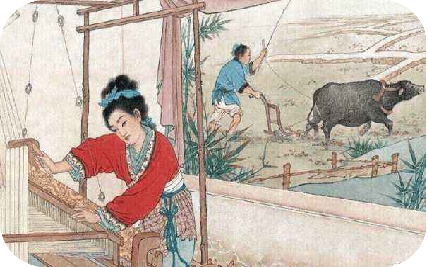 3.根本原因：中国自给自足的自然经济不需要外来商品也可以自我供给。
中英对比----------时代巨变
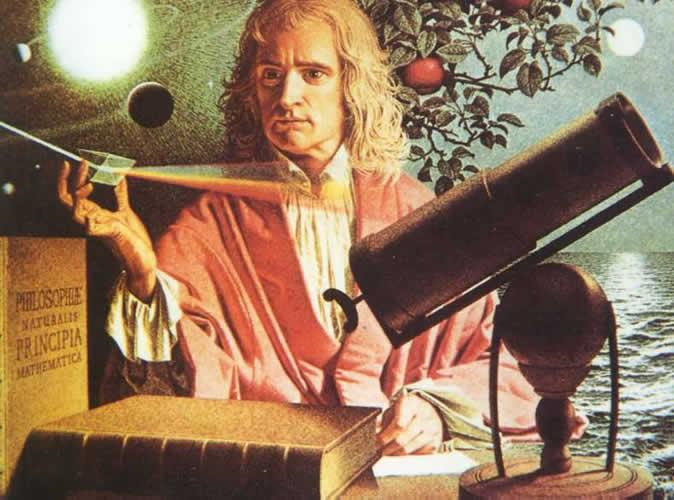 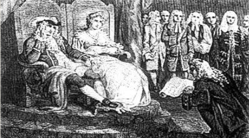 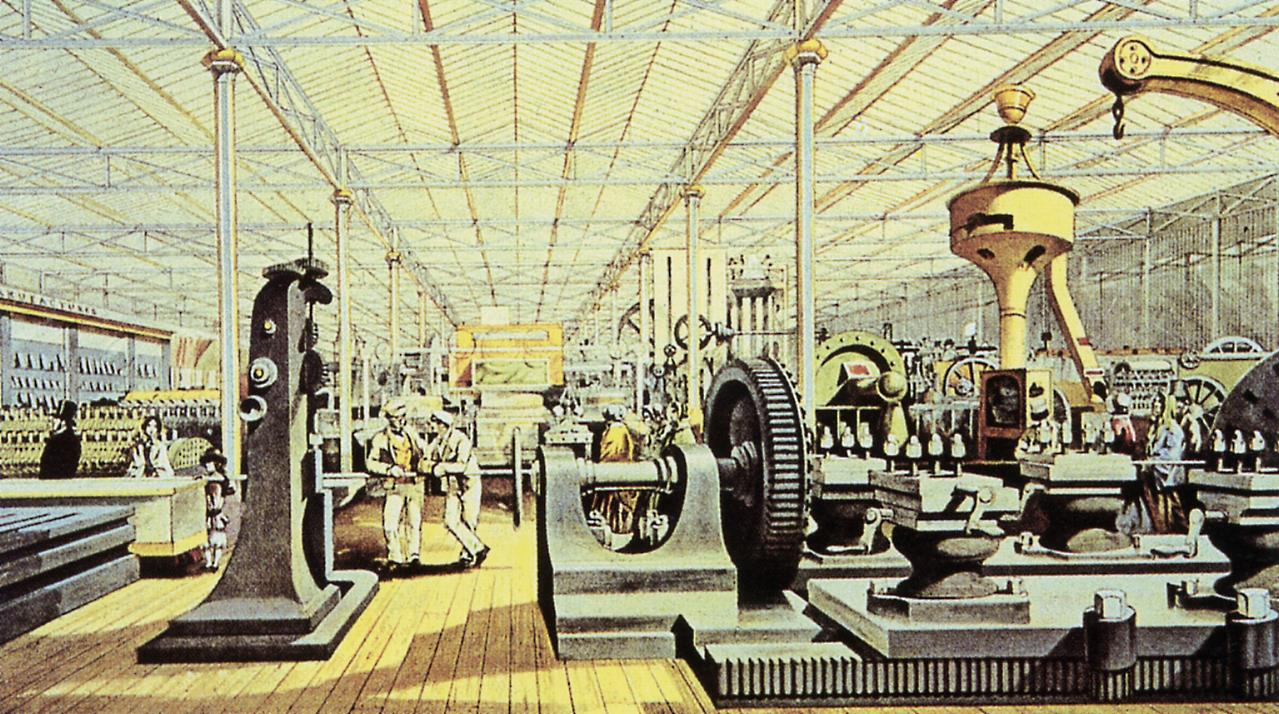 清廷故步自封，闭关自守，使中国逐渐落伍于世界历史的发展进程。
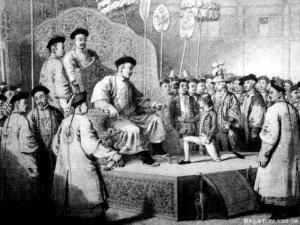 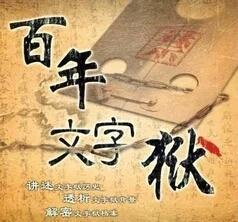 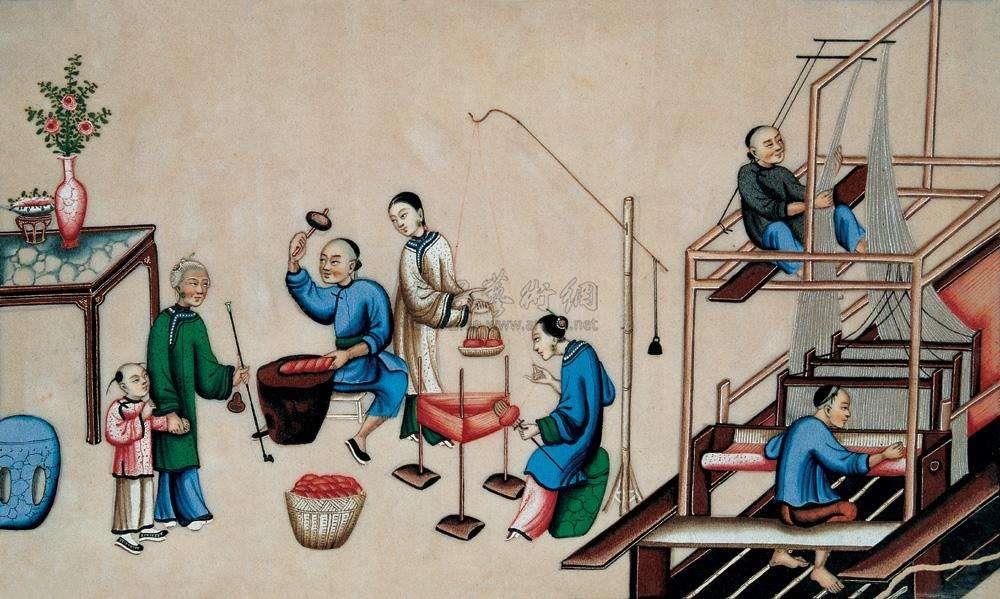 对比唐、宋、明、清的对外政策，谈谈对今天中国发展经济，扩大对外开放有什么启示，我们应该怎么做？分组讨论
开放则发展，闭关则落伍。要坚持对外开放，善于学习交流，加强友好合作
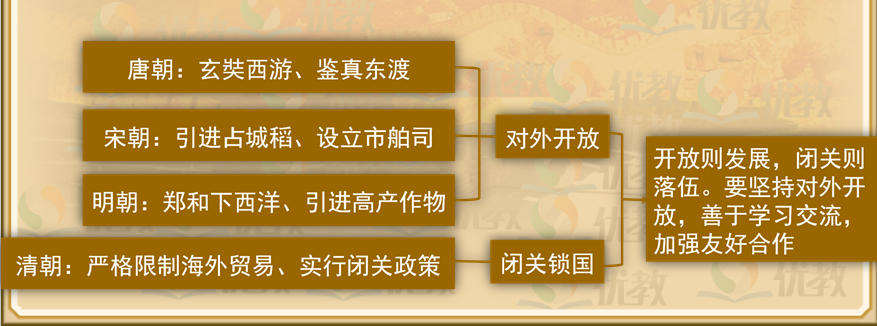 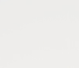 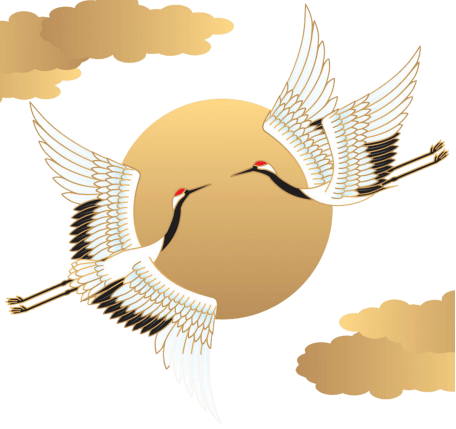 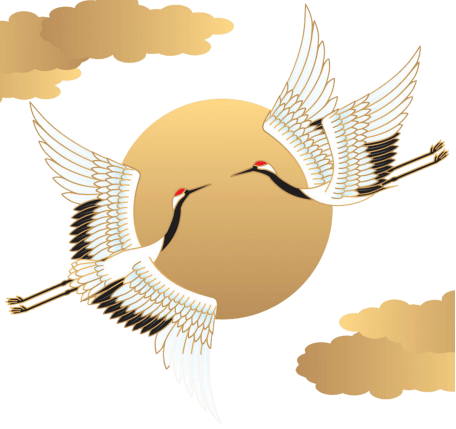 清朝君主专制强化
政治
设立军机处
社会矛盾加剧
思想
大兴文字狱
闭关锁国政策
文化
实行文化专制
社会危机重重，中国落伍于世界
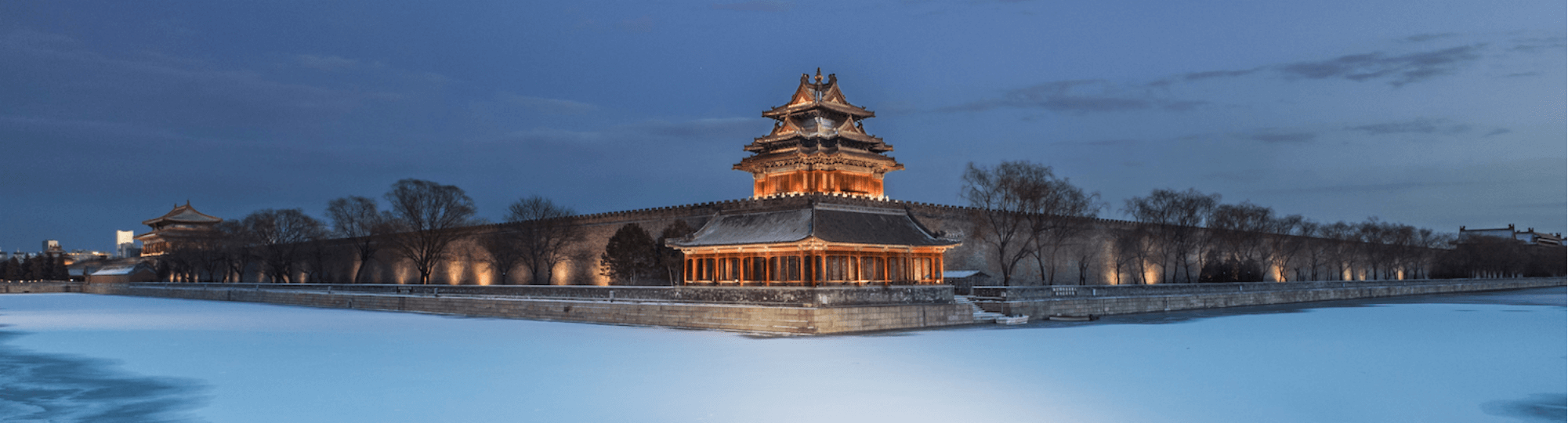 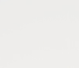 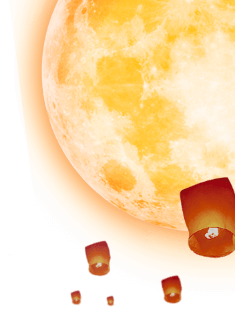 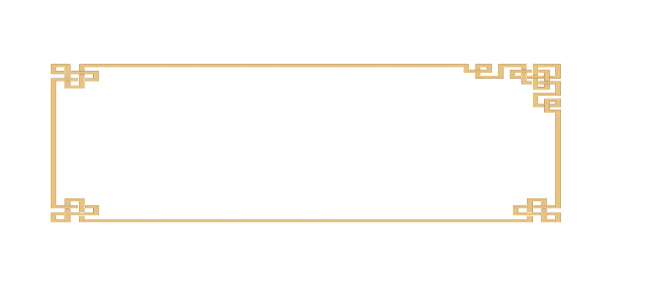 课堂练习
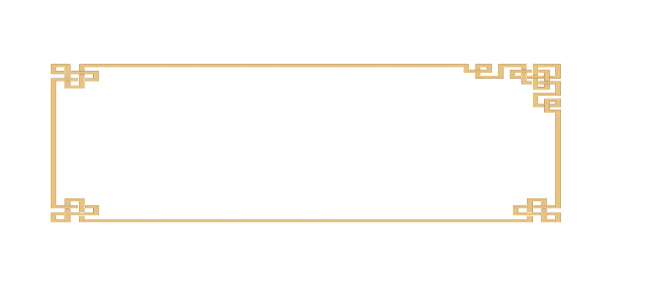 1.如果你到故宫参观，你可以在“军机处”景点的文字说明上
发现这样的文字“军机处一日日程：接折（阅读奏折）--见面
（请皇帝旨）--述旨（拟皇帝旨意)--过朱（皇帝过目确定）--
交发（下发旨意）”这说明了军机处的主要职能是（      ）
   A．纵论军务，谋划战事　      B．辅佐皇帝，参与决策
   C．陪读陪写，赋诗作赋　      D．照旨拟文，上传下达
D
D
2.清代实行“闭关锁国”政策的根本原因是（      ）  
  A.中国工商业发达          B.天朝物产丰富
  C.外国人滋扰生事          D.封建经济占主导地位
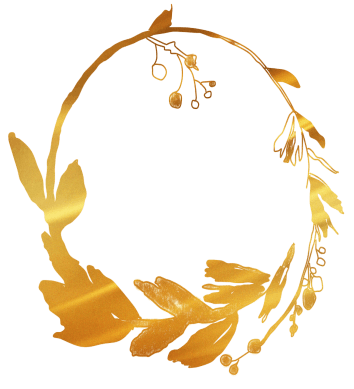 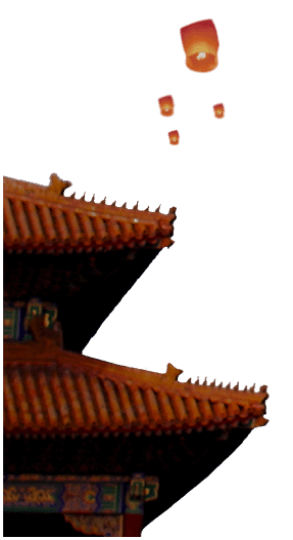 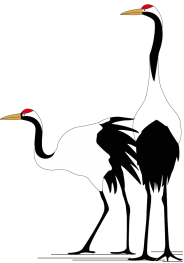 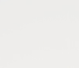 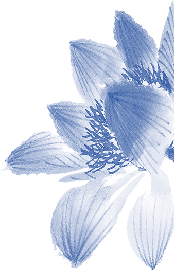 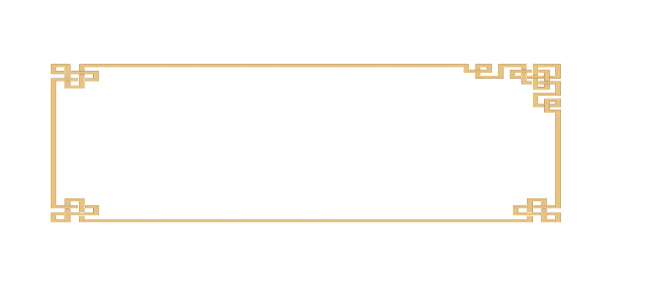 课堂练习
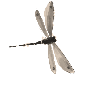 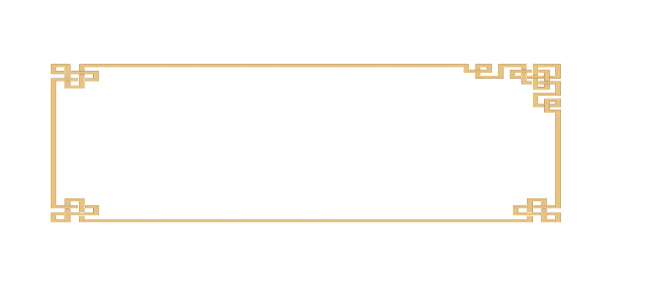 3.清政府只开广州商埠，关闭其他开放港口后，广州统—
经营管理对外贸易的是（      ）
  A.“广州十三行”   B.市舶使   C.市舶司     D.宣政院
A
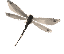 B
4.观察漫画，分析大清国不开门导致的消极影响（      ）
 ①完全隔断了中国与世界的联系 
 ②限制了中外正当的经济文化交流　
 ③不利于我国人民接触外国的先进文化和科学技术　
 ④阻碍了中国社会的进步
   A.①②③      B.②③④     C.①③④      D.①②④
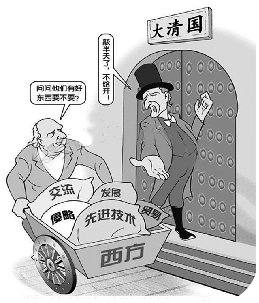